The Place of Informatics in Modern Medicine
Andrew Balas MD, PhD
Georgia Regents University
Augusta, GA
50 years of excellence
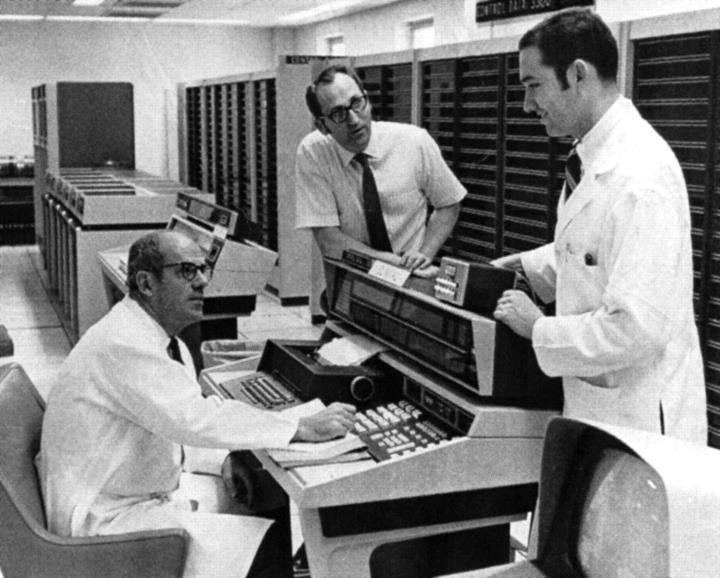 The following candidates also took the EHR test but failed:
DEC
 Hewlett-Packard
 IBM
 Microsoft
 Google
 Siemens
Grand challenges of health care informatics in the 21st century
Making EHR patient centered
Discovery and innovation
Picking up the trash and reducing waste
Developing the perfectionist network
Setting the values right
Making EHR patient centered
Successes and setbacks of health informatics
In 2013, 78% of office-based physicians used any type of electronic health record (EHR) system, up from 18% in 2001.
42 percent of hospitals meet federal standards for collecting electronic health data
only 5 percent also meet federal standards for exchanging that data with other providers
63.9% of physicians reported that note writing took longer
the meantime loss for attending physicians was −48 minutes per clinic day (JAMA, 2014)
Impact of health IT
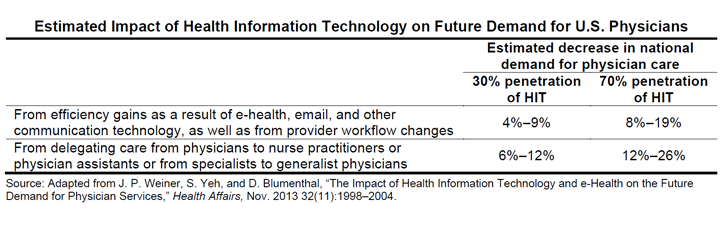 Meaningful Use
Use information to transform
Improved population health
Improve access to information
Enhanced access and continuity
Data utilized to improve delivery and outcomes
Data utilized to improve delivery and outcomes
Patient self management
Patient engaged, community resources
Utilize technology to gather information
Care coordination
Care coordination
Patient centered care coordination
Patient informed
Evidenced based medicine
Team based care, case management
Basic EHR functionality, structured data
Structured data utilized
Registries for disease management
Registries to manage patient populations
Privacy & security protections
Privacy & security protections
Privacy & security protections
Privacy & security protections
PCMHs
3-Part Aim
ACOs 
Stage 3 MU
Stage 1 MU
Stage 2 MU
[Speaker Notes: As the ability to integrate and manage grows, so does the data reporting requirements and expanded use of the data.
Take a look at the 4 boxes here on top.  It would be hard to rank order them, but the prior steps will allow us to go places we can only now imagine based on studies done on a smaller scale.  Achieving MU will help the nation and the world.

Will support advance payment models which are essential to providers and beneficial to patients and consumers.]
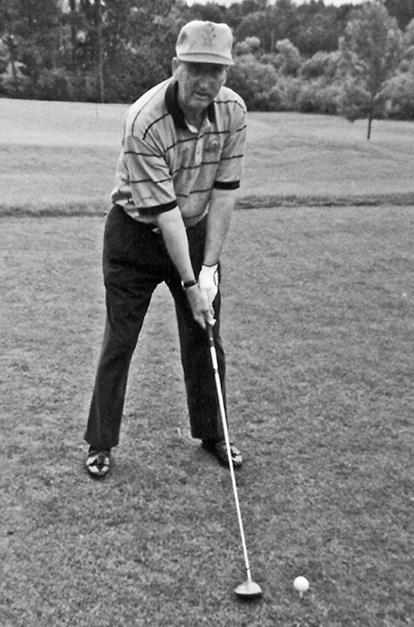 Pryor's Rules
“Capture it all, 
we'll sort it out later,”
Examples of alternative analytics
Limitless possibilities
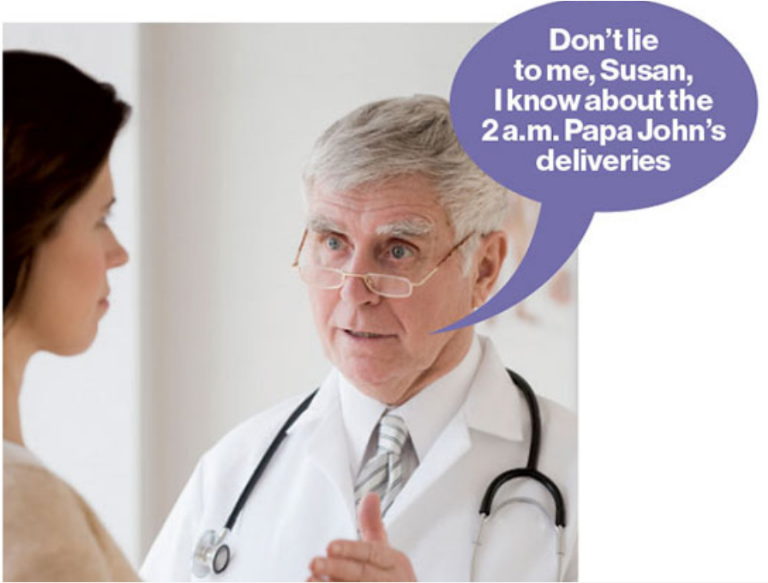 Top six causes of all cancers in men and women
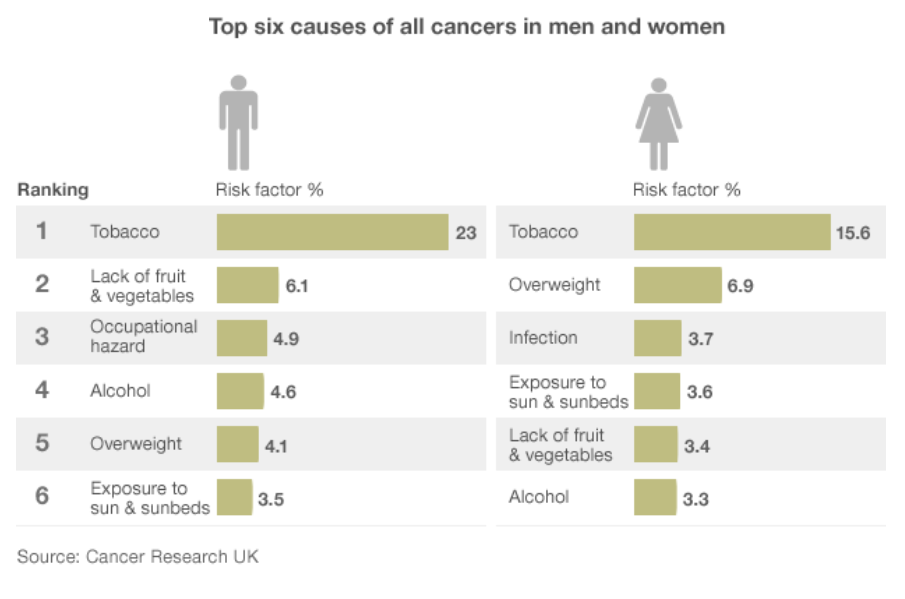 About 40% of cancers diagnosed are caused by avoidable life choices including smoking, drinking and eating the wrong things (BBC)
The Fraction of Cancer Attributable to Lifestyle and Environmental Factors in the UK in 2010
British Journal of Cancer, December 2011
Right to receive personal health information
The Mayo medical record
Emergence of e-patient
Self-care with hemangiopericytoma
Blue button initiative: a way to get your health records electronically
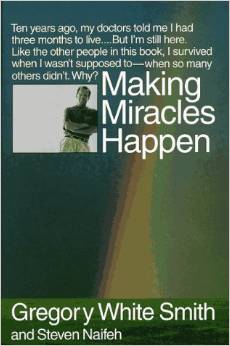 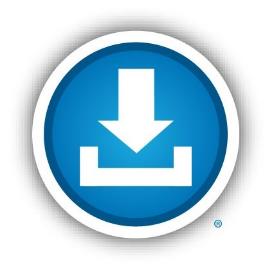 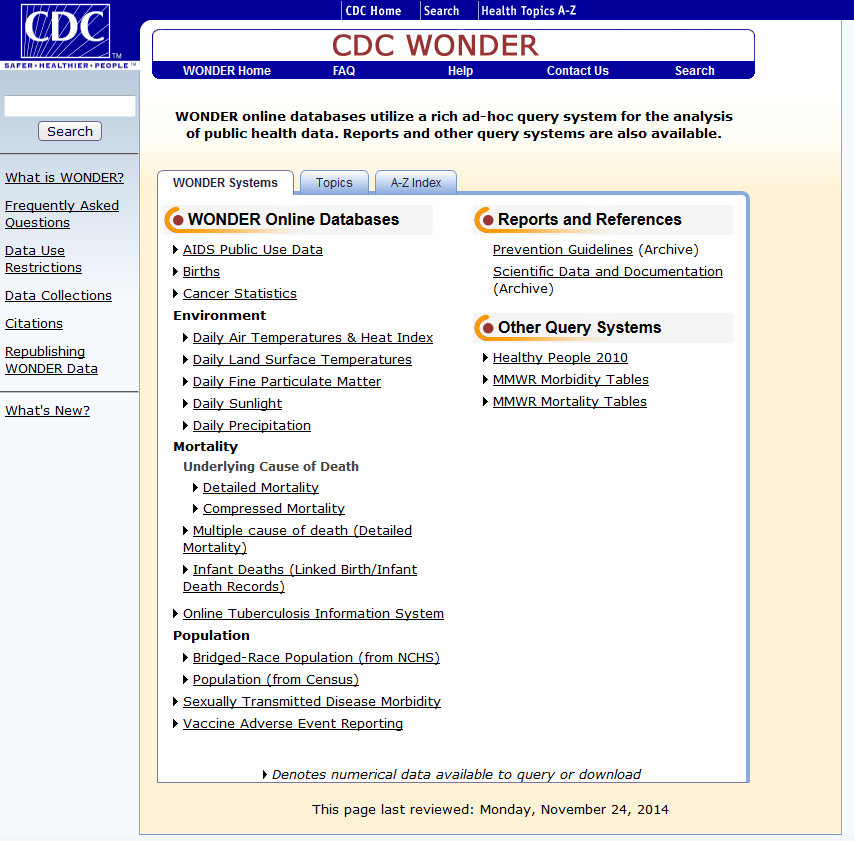 CDC
http://wonder.cdc.gov/
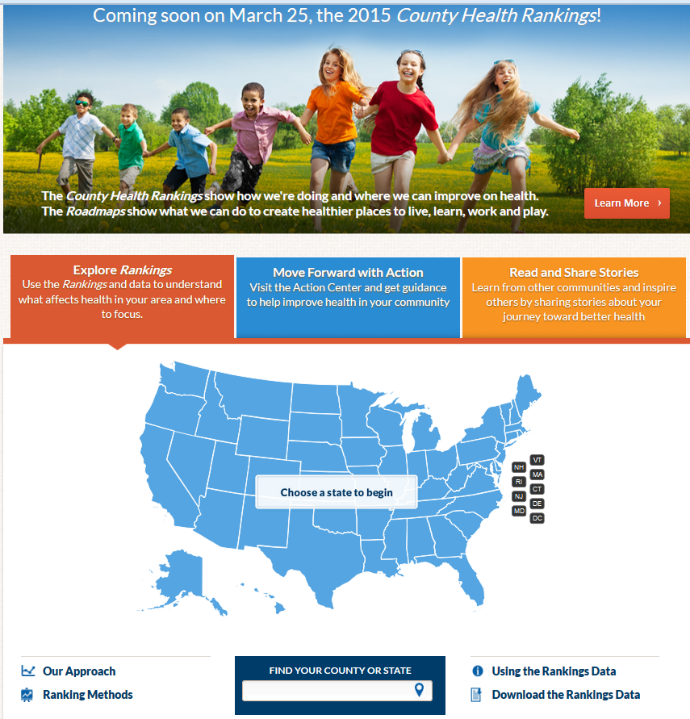 RWJF
http://www.countyhealthrankings.org/
Discovery and innovation
Propellant                    Recognition of  Public Health Needs
Many research innovators show exceptional recognition of societal needs, purposeful search for the new technology solution and also the passion to find answer to a specific need
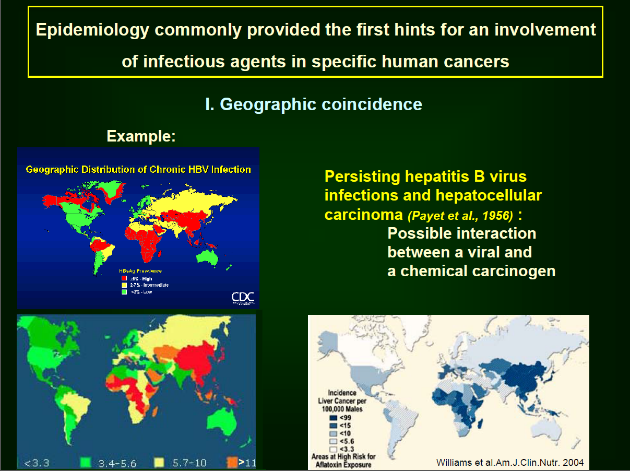 Harald zur Hausen discovered the role of papilloma virus in cancer of the cervix

HPV vaccine and 2008 Nobel Prize Nobel Prize in Physiology or Medicine

He was a virologist, laboratory researcher, expert in cell and DNA studies

zur Hausen’s research hypothesis was grounded in epidemiologic analyses of societal needs and distribution
Propellant                      Learning from nature
Many successful innovators developed important technologies by observing a natural solution to an identical or similar problem (e.g., Jenner’s smallpox vaccine).
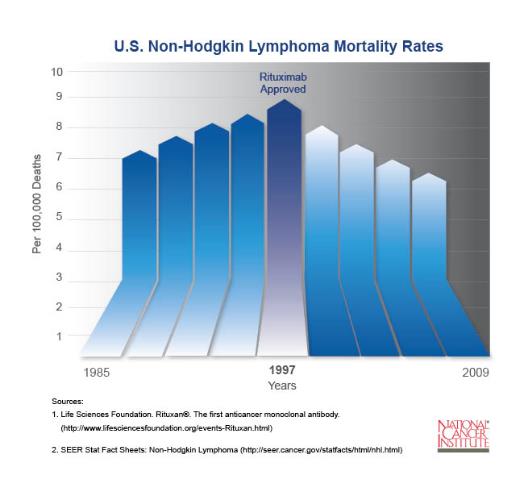 In the 60s toxic treatments of lymphoma
Antibodies might provide the clues  needed to diagnose and treat cancer
In 1975, César Milstein and Georges Köhler produced monoclonal antibodies that target one specific protein. Nobel Prize in 1984
Biogen Idec, a biotechnology company, developed Rituximab, an antibody that recognizes CD20 , a target shared by B-Cell lymphoma cells. The antibody activates the immune system that attacks the cancer cells.
The best of both worlds:biomedical research innovation
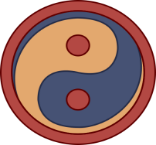 Schinazi’s Laboratory of Biochemical Pharmacology
Dr. Schinazi’s lab was established in 1983 at the Atlanta VAMC and 
Staff of 23 PhD researchers, 3 graduate students, 3 support personnel
Ongoing projects are primarily funded by multiple grants from the NIH, including one from Emory’s Center for AIDS Research (CFAR)
Founder of 4 biotech/pharmaceutical companies
Secured more than 90 US and international patents
Over 480 peer reviewed papers and 7 books
Important discoveries:
HIV/AIDS drugs taken by 90% of individuals receiving treatment
10 NDAs at the FDA
Current research focus: 
Developing a number of approaches to the treatment of infections caused by HIV, herpes viruses, HBV, HCV, and Dengue virus
antiviral agents as well as synthetic, biochemical, pharmacological, and molecular genetic approaches, including molecular modeling and gene therapy
preclinically develop in-house compounds for the prevention and treatment of these important pathogens
Development of treatments for the protozoa Cryptosporidium parvum
Performance scenarios of a standardized university of 1000 faculty
Progress without breakthrough:
Better knowledge management
Median survival for the Cystic Fibrosis registry population in the United States
Adapted From 2010 Annual CFF Data Report to the Center Directors
Picking up the trash and reducing waste
Original research (100%)
Negative results: 18%
variable
Dickersin, 1987
Submission
Negative results: 46%
0.5 year
Kumar, 1992
Koren, 1989
Acceptance
0.6 year
Kumar, 1992
Publication
Lack of numbers: 35%
0.3 year
Poyer, 1982
Balas, 1995
Bibliographic
databases
Inconsistent indexing: 50%
6. 0 - 13.0 years
Poynard, 1985
Antman, 1992
Reviews, 
guidelines, 
textbook
5.8 years
Balas, 2000
Implementation
 (14%)
On average, it takes 17 years to turn 14 per cent of original research to the benefit of patient care
Balas EA, Boren SA. Managing Clinical Knowledge for Health Care Improvement. Yearbook of Medical Informatics. Schattauer, 2000:65-70.
Waste and inefficiency
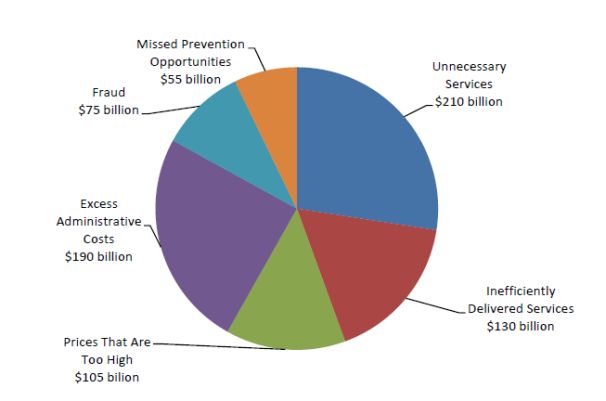 Best Care at Lower Cost: The Path to Continuously Learning Health Care in America. Institute of Medicine, 2012
Eroom’s Law in pharmaceutical R&D
Nature review, 2012
If you torture the data long enough,
 
it will confess anything you want.
Non-repeatable research
Five of 7 largest molecular epidemiology cancer studies did not classify patients better than chance (JNCI, 96:2004)
Microarray drug sensitivity signatures – from cell lines – to predict patient response (named one of top100 breakthroughs in 2006) could not be reproduced in large clinical trial in 2009 (Nature Medicine, 2006)
Assessment of 18 published microarray studies: 2 were reproducible (Science, 2011)
Bayer Healthcare reported reproducibility rates of 25% in its attempt to repeat discovery research( Nature Reviews Drug Discovery 10, 712, 2011)
Amgen attempts to verify results of 53 landmark studies in oncology and hematology; only 6 (11%) could be reproduced. (Nature 483, 531-533, 2012)
We need more models and fewer hypotheses!
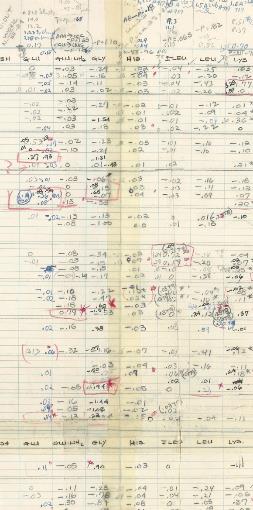 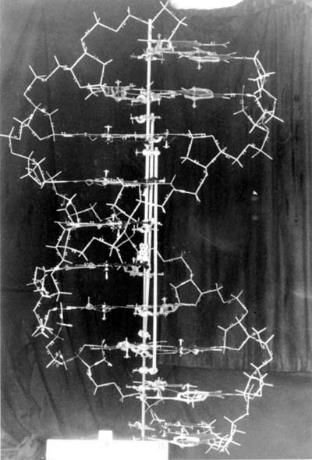 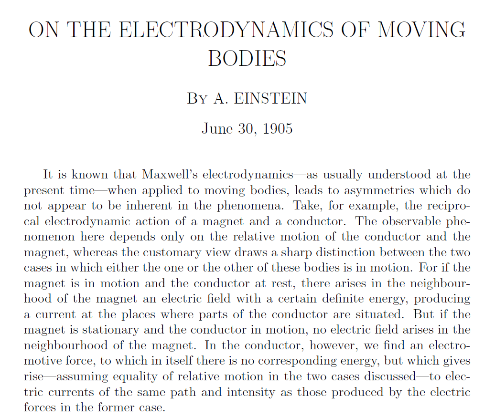 We should rethink the Methods section
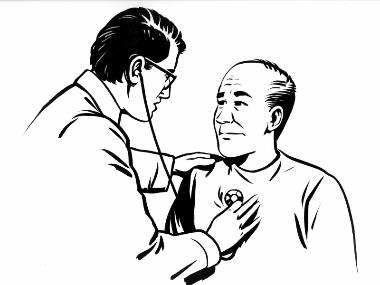 Patient: When I do the following: 
slowly raising my arm,
then twisting it - palm looking backward, 
pushing it downward and backward, 
at the lowest point pulling it forward, 
quickly twisting in reverse direction, and 
finally raising my arm to the original position
then I feel terrible pain. 
What is your prescription?
Doctor: Don't do it anymore!
Patient: Then how should 
I put on my shirt?
Developing the perfectionist network
Selected EHR data aggregators
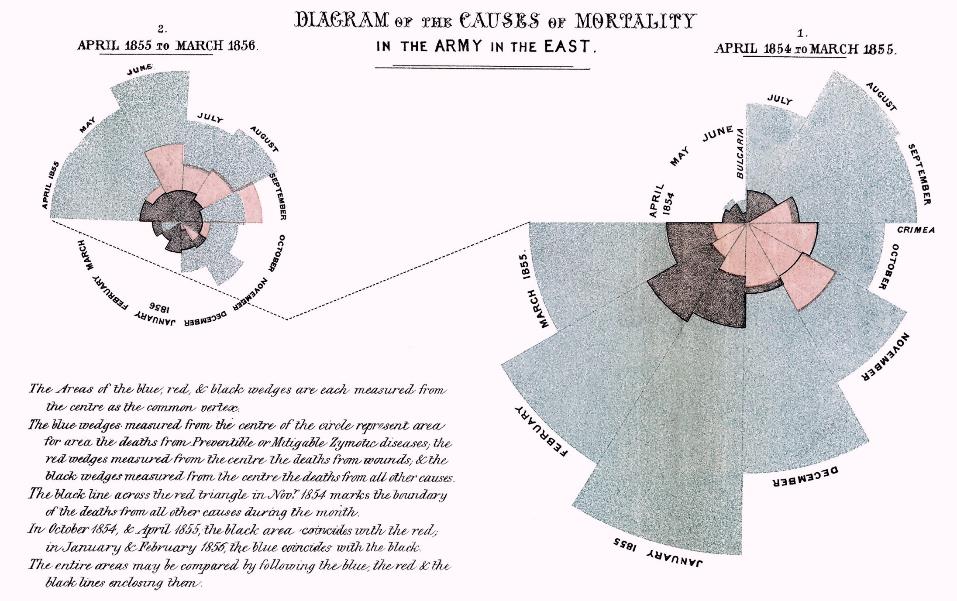 Florence Nightingale -> We need new ways to see Big Data
Partner with industryto recognize needs and develop solutions
Albert Einstein, the theoretical scientist who developed his theory of relativity while working in a patent office. Later had 19 awarded patents
 1986 – Dr. Leroy Hood worked in collaboration with Applied Biosystems to invent the DNA sequencer and synthesizer. Other inventions include the automated protein sequencer and synthesizer. Co-founded more than 14 companies, including Amgen and Applied Biosystems
Langer Lab at MIT Over 1200 publications, 815 issued and pending patents worldwide, patents have been licensed or sublicensed to over 250 pharmaceutical, chemical, biotechnology and medical device companies.
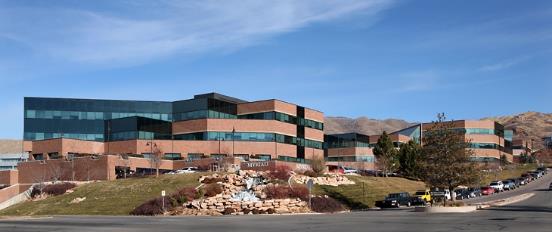 Immersion in the real world and close collaboration with patients and industry are the hallmarks of many innovative research projects.
We have to learn how to work with companies and also customers or patients in developing productive research.
Propellant:                Traveling to places of need
Often the best way to learn about a need that others fail to recognize is travelling, meeting the people and seeing the place. “Go where the problems are” (Al Sommer)
Peter Piot, a 27-year-old scientist
In 1976, he received a thermos with melting ice cubes and vials of blood from a nun who had fallen ill with a mysterious illness in Zaire 
He identified a Marburg like but different virus
Two weeks later Piot travelled to Kinshasa and 1,000km (620 miles) further north; the priority was to stop the epidemic.
They named the virus after the closest river, Ebola River.
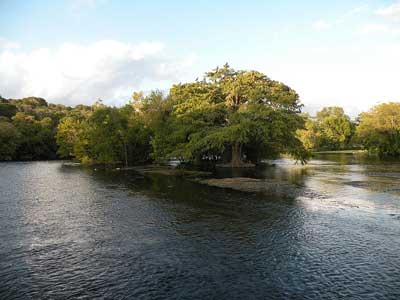 Your network of information should include
Big data studies
Learning from history
Traveling to places of need
Meeting patients
Fellow professionals
Dedicated clinicians
Great companies
Setting the values right
Propellant                 Values of humanism drive innovation
Many scientists are deeply motivated by a sense of humanism and compassion, helping others in need (-> white coat ceremonies)
Dr. Norbert Hirschhorn inventor and developer of Oral Rehydration Therapy; 
1968 - Worked in East Pakistan with the US Public Health Service during a cholera outbreak  (40% of villagers dying)
He designed a solution of sugar, salts and water; had to fight his supervisor, who had previously tried but failed 
Public health impact: Estimated ORT has saved over 50 million people 
“Seeing someone recover from such life-threatening illness is "like seeing Lazarus come back from the dead - a miracle."
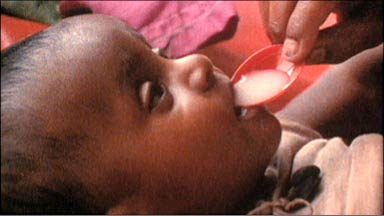 What is public health?
“Public health is what we, as a society, do collectively to assure the conditions for people to be healthy.”

Future of Public Health
Institute of Medicine (IOM) , 1988
Ten Great Public Health Achievements -- United States, 1900-1999
Vaccination
Motor-vehicle safety
Safer workplaces
Control of infectious diseases
Decline in deaths from coronary HD and stroke
Safer and healthier foods
Healthier mothers and babies
Family planning
Fluoridation of drinking water
Recognition of tobacco use as a health hazard
MMWR Morb Mortal Wkly Rep. 1999 Apr 2;48(12):241-3.
RRD-7
Seven steps of Research Root Discovery
Fog of war
“All action takes place, so to speak, in a kind of twilight, which like a fog or moonlight, often tends to make things seem grotesque and larger than they really are.”

“Two qualities are indispensable: first, an intellect that, even in the darkest hour, retains some glimmerings of the inner light which leads to truth; and second, the courage to follow this faint light wherever it may lead.”

Carl von Clausewitz
Three Magi of medical informatics
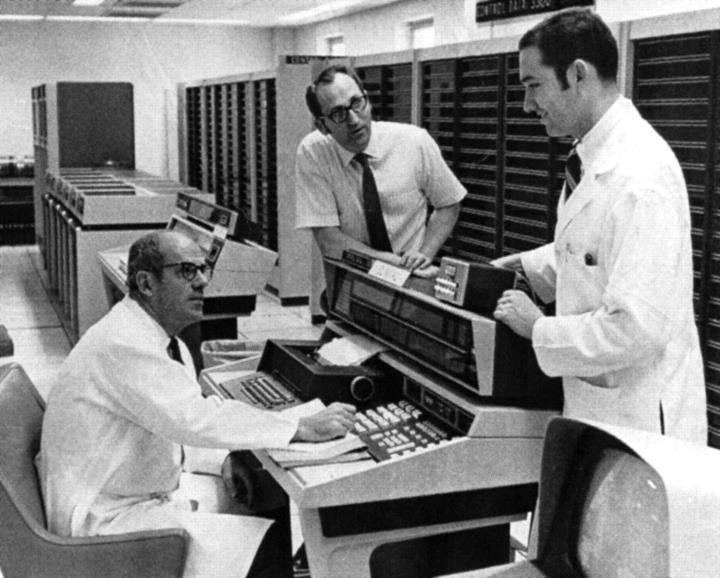 Driven by values
Persistent in effort
Promoted debates
Taught respect
Offered many gifts 
		to others
Our challengesin the 21st century
Make EHR patient centered
Discover and innovate
Pick up the trash and reduce waste
Develop the perfectionist network
Follow the right values
One last question for the road ahead…
Junior passenger: 
What do you know about us? You were born and raised when there was no computer, no internet and no mobile phone.
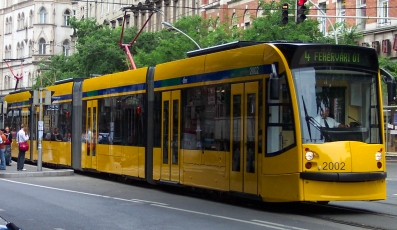 Senior passenger:
Yes, we were born and raised when we did not have any of those technical wonders. So we invented them for your generation.

What will you invent for future generations?
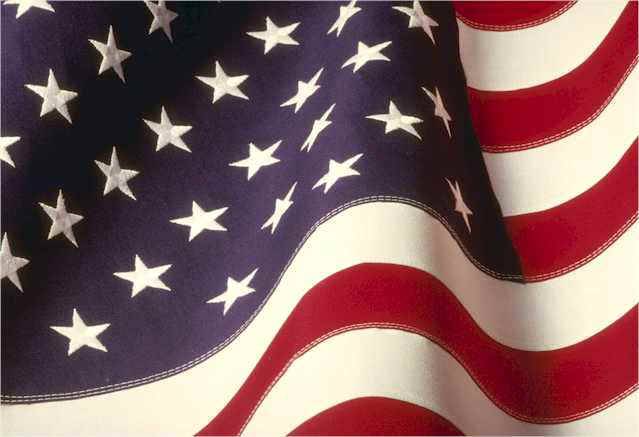 Happy 50th Anniversary!